Survox
IVR Inbound, Outbound and Blended
Corporate Divisions
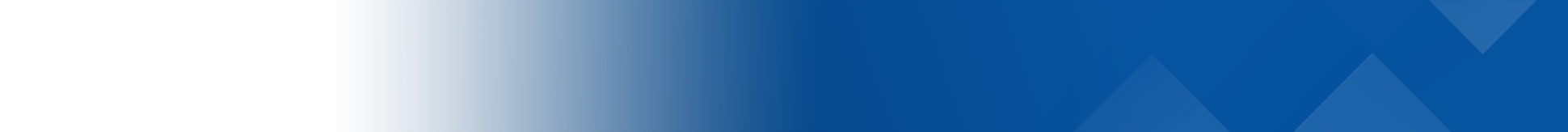 Outbound IVR Call Flow
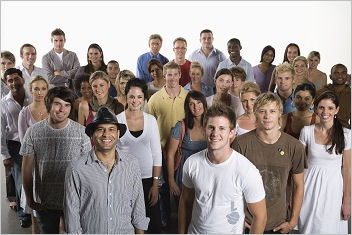 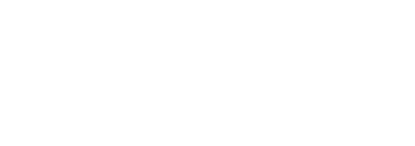 Outbound IVR
Outbound IVR Call Flow (Study Type Outbound)
	
	• Phone record is pulled by a background Survent process within the Survox Server
	
	• The phone record is processed and sent to the dialer for dialing
	
	• Once the respondent Answers the Dialer tells the study server that the call is connected.
	
	• The study server tells Survent and in return Survent begins the IVR Survey telling the system what audio 	files to play for each questions then awaits a response.
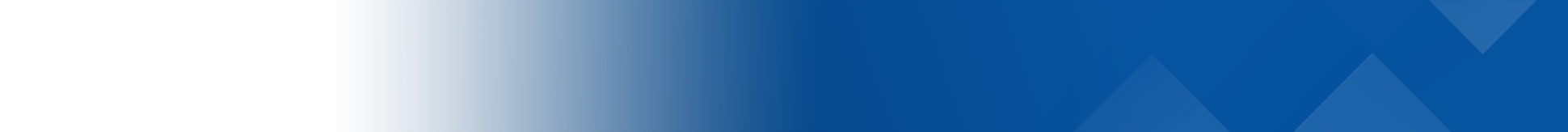 Outbound IVR Call Flow
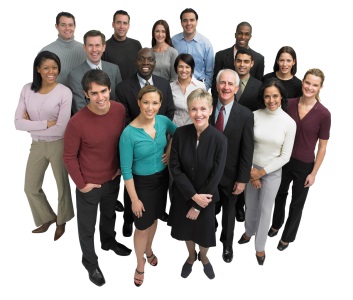 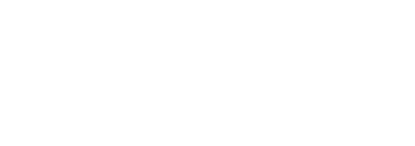 Inbound IVR
Inbound IVR Call Flow (Study Type Inbound)
	
	• Phone Call is Received by dialer and it checks to see if the inbound DID is assigned to a study
	
	• If DID is found it tells the study server that there is a call and the study server starts a Survent process to 	handle the inbound call.
	
	• The Survent session begins playing the programmed questions and can lookup or add a phone record as 	needed.
Inbound IVR to Agent (Blended Calling)
(NO AGENT OUTBOUND DIALING)
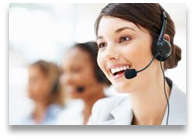 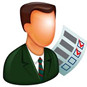 IVR
Caller is greeted by IVR
Caller is transferred to Interviewer
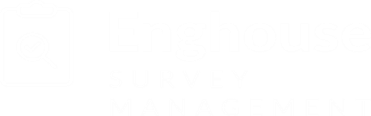 Inbound IVR to Agent Call Flow (Study Type is Blended)
	
	• Phone Call is Received by dialer and it checks to see if the inbound DID is assigned to a study
	
	• If DID is found it tells the study server that there is a call and the study server starts a survent process to 	handle the inbound call, within the survent questionnaire logic directs the system to put the respondent on 	hold and put them in a queue for a live agent.
	
	• The Agent survent session checks to see if anyone is in the queue and then connects them to the 	respondent if one is waiting.
Blended Dialing Call Flow
Agents Making Outbound Calls While Accepting Inbound Calls.
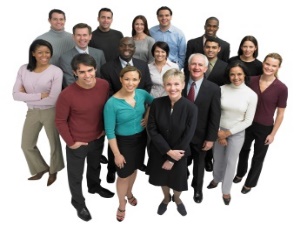 IN-BOUND CALLS
Inbound IVR to Agents Also Dialing Outbound Call Flow 
(Study Type is Blended)

	•Agents are logged into the study and dialing out from 	the sample file.	

	• Phone Call is Received by dialer and it checks to see 	if the inbound DID is assigned to a study
	
	• If DID is found it tells the study server that there is a 	call and the study server starts a survent process to 	handle the inbound call, within the survent 	questionnaire logic directs the system to put the 	respondent on hold and put them in a queue for a live 	agent and or do the survey via the IVR
	
	• The Agent survent session checks to see if anyone is 	in the queue and then connects them to the 	respondent if one is waiting if not the Agent gets a 	number from the sample file and dials out.
INBOUND LINES 
DEDICATED TO A STUDY
800# A
800# B
800# C
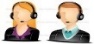 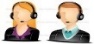 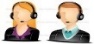 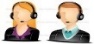 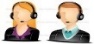 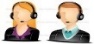 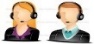 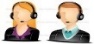 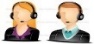 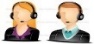 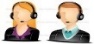 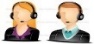 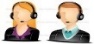 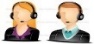 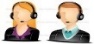 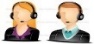 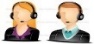 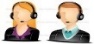 DIALER | IVR SYSTEM
IVR
A
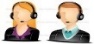 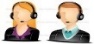 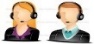 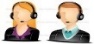 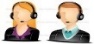 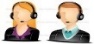 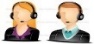 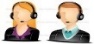 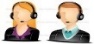 C
B
STUDY C
STUDY A
STUDY B
OUT-BOUND CALLS
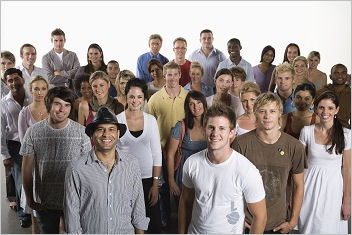 Blended Dialing Call Flow (Call Backs)
Call back
Out-going Call
In-coming Call
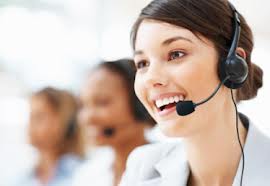 IVR Screen
IVR Survey
Responses
CATI Survey
IVR Programming Techniques
Only available on the Survox Dialer
3 Types of IVR Studies
IVR Inbound
IVR Outbound
Blended
Must use question types only suitable for IVR interviewing
Every data question must have a label, the label becomes the sound file name.
Questions that can be answered by pushing the 12 buttons on a standard touch-tone phone are allowed
!FLD questions with the responses limited to 0-9 (and H for respondent hung up)
!NUM questions without decimal places
!DISPLAY questions. These questions just play a sound file.
If you need to capture an open ended question, then a !SOUND, RECORD can be used to record the respondent’s answer.
IVR Programming Techniques
Studytype= is required as a study header option
IVRINBOUND
IVROUTBOUND
BLENDED
{!IVRBLOCK} is used in all 3
{!DISPLAY, NOWAIT} is used on all 3 to just play a file named the question label, and will continue onto the next question.
 Blended uses 2 required Hidden !NUM questions
ANI which will be filled in with the number that the respondent is calling from
DNIS which will be filled in with the number that the respondent called
Blended uses three phone statement functions.
SAVE_HELD_IN: This puts the inbound respondent on hold in the IVR and you can loop through music or questions until an interviewer is available.
GET_HELD_IN: This allows the live agent to check for and answer an inbound call on the blended study.
FREE_HELD_IN: This is used to take the respondent out of the hold queue.
QFF must be named <studycode>.qff or <studycode>_ivr.qff
Inbound uses an empty fone file
Outbound and Blended use real sample
Load studies as usual once all live files are ready
Blended Studies need to be loaded in the IVR before logging interviewers in to dial.
IVR Sound Files
Sound files must match the question labels or the name provided in the soundfile= option on each question.
Record questions 
Use a microphone on your computer
Through a 3rd party recording service
Text to Speech such as Google or Watson
Upload using the Dialer Console or Survox Console Sound Files Upload option.
Files get copied into the <soundfiles>/asterisk_sounds/ivr_files/<studycode> directory
Check box that automatically converts the files to the appropriate file type and format
We do NOT recommend copying the files over via command line since the wrong file type and format could be used where using the console will convert the files for you
DID’s and IVR Control File
Inbound and Blended need the inbound DID setup so calls can be directed correctly
Single DID for a single study is allowed
Can be defined in the Console under Status & Configuration
Choose next available DID box to enter 10-digit number
Choose IVR in dropdown box next to the entered number
Save and settings will be reloaded into the dialer to update the Dial plan
Access and Update the IVRCONTROL file in the $CFMC/control directory or in the Survox Console under Manage->Study Control->IVR Studies
Inbound and Blended studies include the studycode, study type, DID number, max survents, and additional features currently not used at this time
Ivrstudy, blended, 5555555552 max:10 pri:3 pri_wt:4 numq_wt:5 age_wt:3
Outbound Studies do not include the DID number 
Read updated IVRCONTROL file into the study server
Issue Server Reload from Manage->Study Control->IVR Studies or in SURVSUPR type in “ivrcontrolfile update”
Starting and Accessing Studies
Inbound IVR can be accessed by dialing into the DID that you specified in the IVRCONTROL file
Outbound IVR will automatically start when you reload the ivrcontrolfile. Sample must be available and within calling times for it to place a call.
Blended
Must do a server reload for the IVR or run the ivrcontrolfile update command before starting interviewers.
Start your interviewers on the dialer as you normally do, they will then be able to check for a respondent on hold with the GETHELDIN statement or begin dialing on the study as normal.
Inbound respondent portion can be accessed by dialing into the DID number that you specified in the IVRCONTROL file.